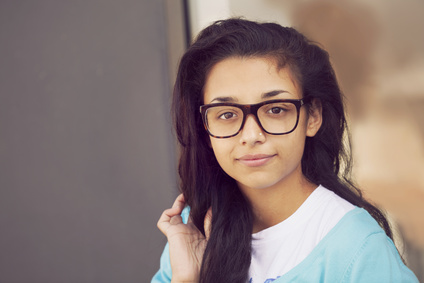 000 111 333
000 222 444
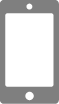 Alicia
12 Street Name,
Madrid
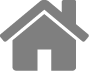 anaffera@mail.com
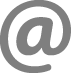 Naffera
HABILIDADES
PERFIL
Lorem ipsum dolor sit amet, consectetur adipiscing elit. Morbi tristique sapien nec nulla rutrum imperdiet. Nullam faucibus augue id velit luctus maximus. Interdum et malesuada fames ac ante ipsum primis in faucibus. Etiam bibendum, ante nec luctus posuere, odio enim semper tortor, id eleifend mi ante vitae ex. Sed molestie varius erat a aliquet.
Word / Excel
Gestión de proyectos
PUESTO | EMPRESA
Lorem ipsum dolor sit amet, consectetur adipiscing elit. Morbi tristique 
sapien nec nulla rutrum 
imperdiet.
PUESTO | EMPRESA
Lorem ipsum dolor sit amet, consectetur adipiscing elit. Morbi tristique 
sapien nec nulla rutrum 
imperdiet.
PUESTO | EMPRESA
Lorem ipsum dolor sit amet, consectetur adipiscing elit. Morbi tristique 
sapien nec nulla rutrum 
imperdiet.
2010-2012
2012-2014
2014-2016
Desarrollo empresarial
Ventas
Logística
Contabilidad
EXPERIENCIA
ESTUDIOS
PERSONALIDAD
TÍTULO | CENTRO EDUCATIVO 
2004- 2008
Lorem ipsum dolor sit amet, consectetur adipiscing elit. Morbi tristique sapien nec nulla rutrum imperdiet.
líder
creativo
TÍTULO | CENTRO EDUCATIVO 
2004- 2008
Lorem ipsum dolor sit amet, consectetur adipiscing elit. Morbi tristique sapien nec nulla rutrum imperdiet.
responsable
organizado
TÍTULO | CENTRO EDUCATIVO 
2004- 2008
Lorem ipsum dolor sit amet, consectetur adipiscing elit. Morbi tristique sapien nec nulla rutrum imperdiet.
innovador